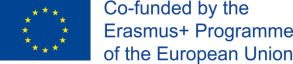 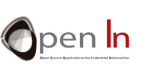 UNIT 2
Digital INPUTS/OUTPUTS and interrupts
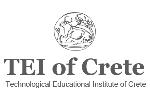 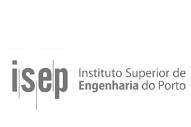 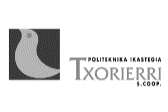 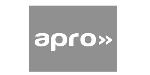 Aim and Agenda of unit 2
Clarify a few ideas on controlling digital devices and explain what pull-up and pull-down resistors are. 
Have a close look at interrupts
The aim of the presentation
The agenda of the presentation
Explain what is active high logic levels in digital OUTPUTs
Explain differences between PULL-UP and PULL-DOWN resistors
Give the basic knowledge about interrupts
2
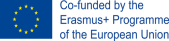 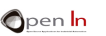 2
Digital Outputs AND LOGIC levels
We always talk about setting a level “1” (+5 V) every time we want to turn something on and use level “0” (0 V) for turning something off
Can’t we do it the other way round? 
YES!!!! Both level “1” and level “0” are equally representative. 
The anode has to be positive compared to the cathode to turn on
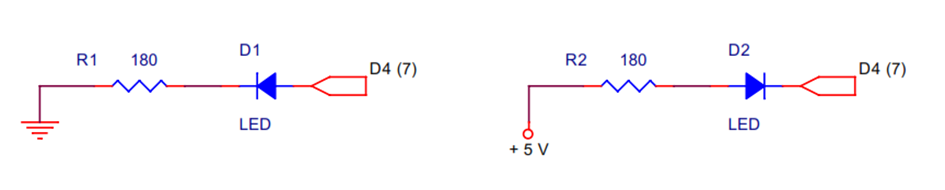 Send a “1” (+5 V) through D4 (pin 7) to the cathode to turn on a LED we have to send a “1” (+5 V) through D4 (pin 7)
Send a “0” (0 V) through D4 to the cathode in the circuit as the anode is connected to +5 V through the resistor.
3
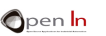 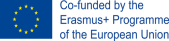 3
Digital Outputs AND LOGIC levels
We always talk about setting a level “1” (+5 V) every time we want to turn something on and use level “0” (0 V) for turning something off
Can’t we do it the other way round? 
YES!!!! Both level “1” and level “0” are equally representative. 
The anode has to be positive compared to the cathode to turn on
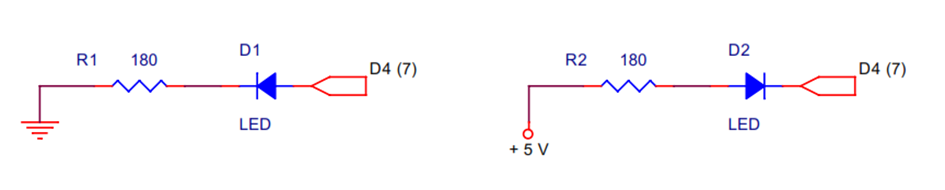 Send a “1” (+5 V) through D4 (pin 7) to the cathode to turn on a LED we have to send a “1” (+5 V) through D4 (pin 7)
Send a “0” (0 V) through D4 to the cathode in the circuit as the anode is connected to +5 V through the resistor.
4
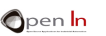 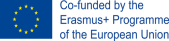 4
DIGITAL INPUTS; PULL-UP AND PULL-DOWN RESISTORS
The most basic and economical digital input peripherals are just simple pushbuttons and switches
Pushbutton has been connected to D2 (pin 5) which is apparently configured as an input.
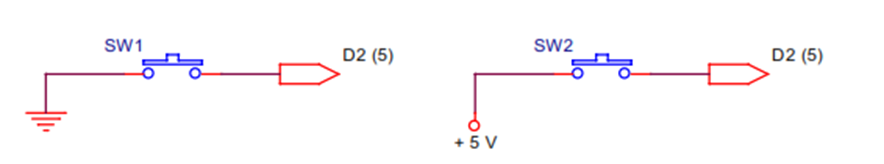 When you press the pushbutton D2 pin connects up with GND (0 V) and is therefore at “0” level
When you press the pushbutton D2 pin connects up with 5 V and is therefore at “1” level
WHAT HAPPENS TO THE PINS IF WE DON’T PRESS EITHER OF THE PUSHBUTTONS IN THE TWO CIRCUITS?
5
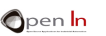 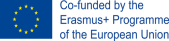 5
DIGITAL INPUTS; PULL-UP AND PULL-DOWN RESISTORS
Absolutely none. The D2 remains disconnected in both cases. We say it’s “floating”. 

Which one wins: level “1” or level “0”? There’s really no definite answer

Sometimes the “1” comes out on top and other times the “0”
6
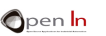 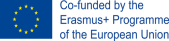 6
DIGITAL INPUTS; PULL-UP AND PULL-DOWN RESISTORS
As the electrics are concerned, the best thing to do is add a resistor to the circuit.
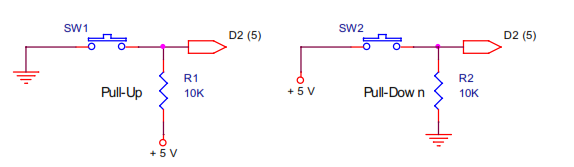 Connected to the positive   +5 V it’s called a resistor or “PULL-UP”
Connected to GND or 0 V, it’s called “PULL-DOWN”
7
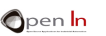 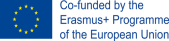 7
DIGITAL INPUTS; PULL-UP AND PULL-DOWN RESISTORS
How does Arduino help us?
It provides us with the pull-up resistor and this saves you having to install one externally in your circuits.
The resistor has been integrated in the Arduino controller.
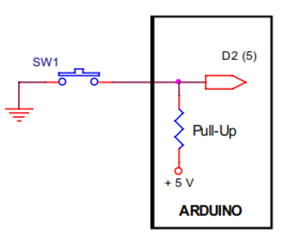 You can configure this option using this function: 

pinMode (n, INPUT_PULLUP)

n represents the input pin you want to link to the corresponding pull-up resistor.
8
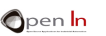 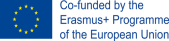 8
INTERRUPTS
An interrupt doesn’t necessarily mean that the controller stops altogether; it drops the task it’s doing at that moment and executes another one

How do we cause an interrupt? 
The most common way is for external peripherals to send signals through certain controller pins
Arduino UNO has two different interrupt sources or pins: D2/INT0 and D3/INT1
9
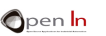 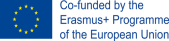 9
INTERRUPTS
What happens when the controller receives an interrupt?
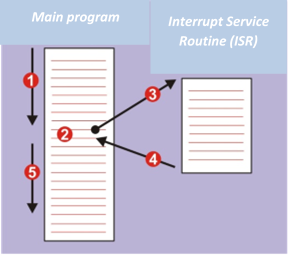 The controller is executing its usual main program. 
At some point a peripheral requests and causes an interrupt. 
The controller suspends the main program and goes on to execute a program to deal with the event, also known as an ISR (Interrupt Service Routine). 
Once the execution of the interrupt handler is finished, the controller returns to the main program. 
The execution is renewed from where it left off.
10
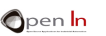 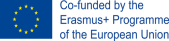 10
INTERRUPTS
To manage and use the Arduino UNO interrupts, you’ve got four functions at your disposal
Function attachInterrupt() 

It configures how an interrupt should work.

Syntax: 
 attachInterrupt(pin, ISR, modo); 

 pin: In the case of Arduino UNO it could be INT0 (D2) or INT1 (D3)  
 ISR: this is the name of the routine or function that must be executed each time the interrupt happens. 
mode: This is when the interrupt  should be triggered:  
	LOW: when the pin sends through a “0” level.  
	CHANGE: when a change of status in the pin is detected.  
	RISING: when the pin detects a rising edge (“0” -> “1”).  
	FALLING: when the pin detects a falling edge (“1”-> “0”).
11
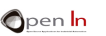 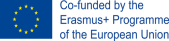 11
INTERRUPTS
Function detachInterrupt() 

Turns off an interrupt.

Syntax: 
detachInterrupt(pin); 

 pin: In the case of Arduino UNO it could be INT0 (D2) or INT1 (D3)
Function interrupts() 

This turns on the interrupts. Think of it as a kind of general authorization for the interrupts that have been previously configured through attachInterrupt(). 

Syntax: 
interrupts();
12
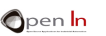 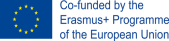 12
INTERRUPTS
Function noInterrupts() 

This turns off all the interrupts. Think of it as a kind of general prohibition that prevents all the interrupts from functioning

Syntax: 

noInterrupts();
13
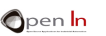 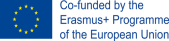 13
INTERRUPTS
Limitations
Advantages
delay() and millis() functions don’t work if they’re already in the interrupt service routine

You can’t transfer parameters to an interrupt service routine and the ISR can’t return anything either

During the execution of the interrupt service routine function, the controller suspends the execution of the main program.
Your main program can be doing whatever you like but when the signal reaches it, then, and only then, the controller “responds” to the interrupt and performs the corresponding task.

This means is that there’s no down time because the controller is always doing something useful- as if it were doing a couple of tasks at the same time
14
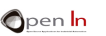 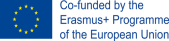 14
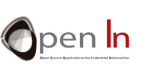 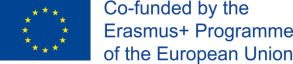 UNIT 2 Digital INPUTS/OUTPUTS and interrupts
Thank You
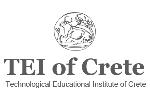 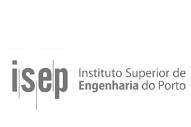 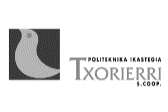 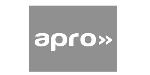